Septic System Installation Slide Show

In 1994, The Buzzards Bay NEP modified a computer slide show developed by Purdue University for the US EPA so that the information presented better reflects to conditions and permitting in Massachusetts. The Project distributed this slide show to area Boards of Health and other interested parties. We have placed this slide show on our web site so more people can appreciate and better understand septic system siting requirements in Massachusetts.
1
Septic System Installation Slide Show
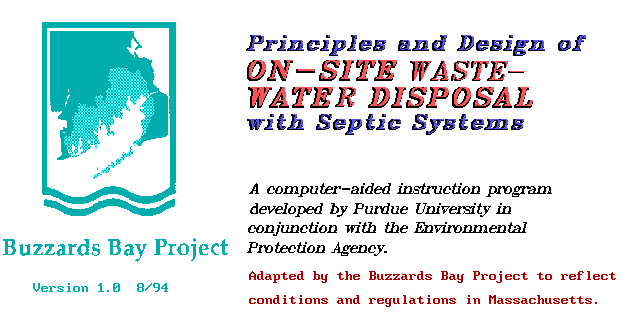 2
Septic System Installation Slide Show
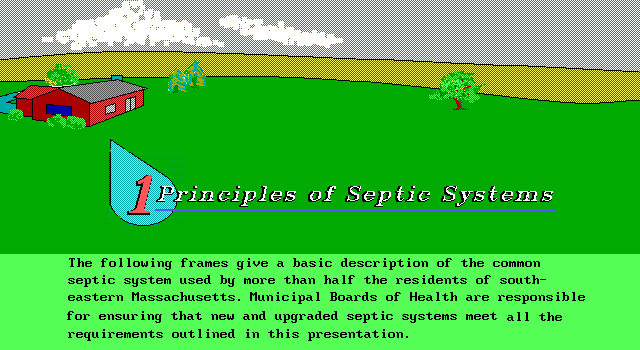 3
Septic System Installation Slide Show
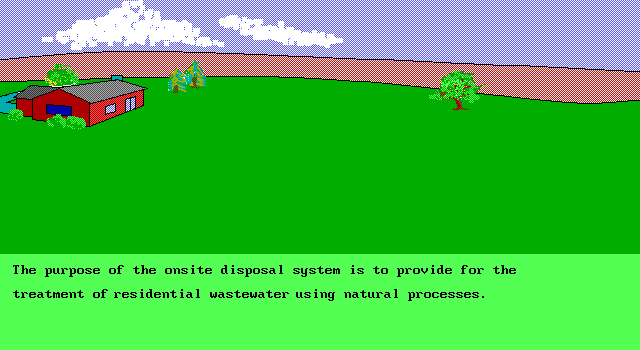 4
Septic System Installation Slide Show
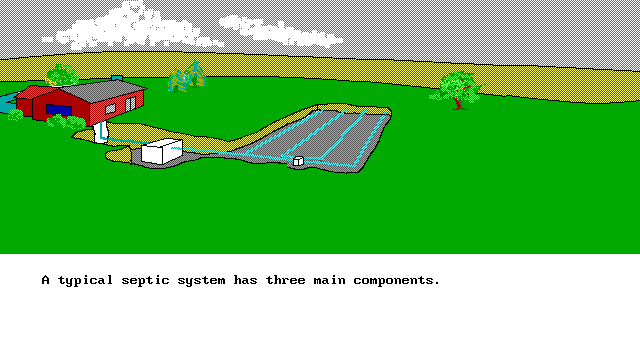 5
Septic System Installation Slide Show
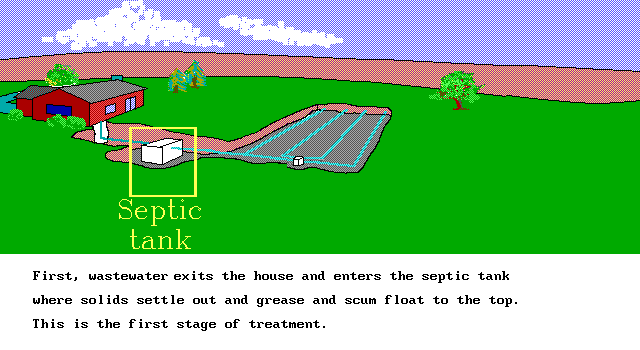 6
Septic System Installation Slide Show
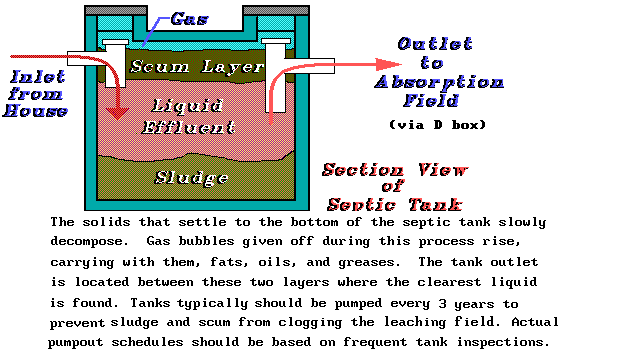 7
Septic System Installation Slide Show
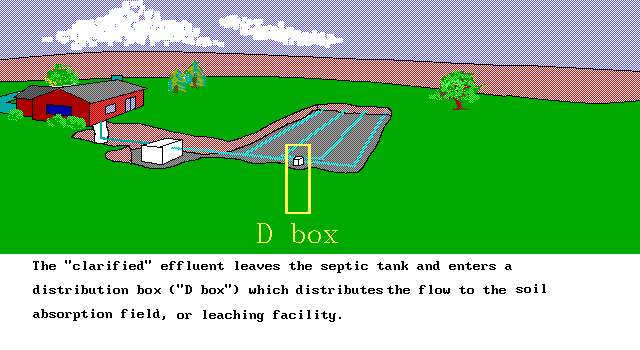 8
Septic System Installation Slide Show
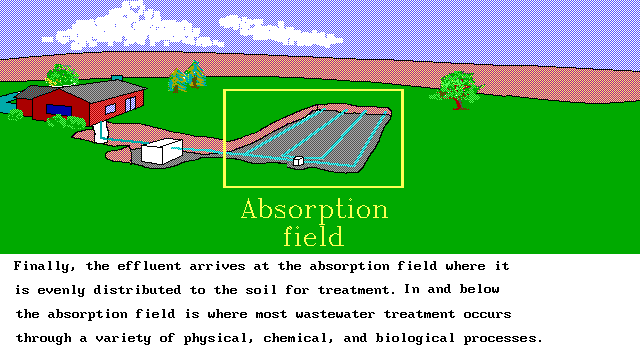 9
Septic System Installation Slide Show
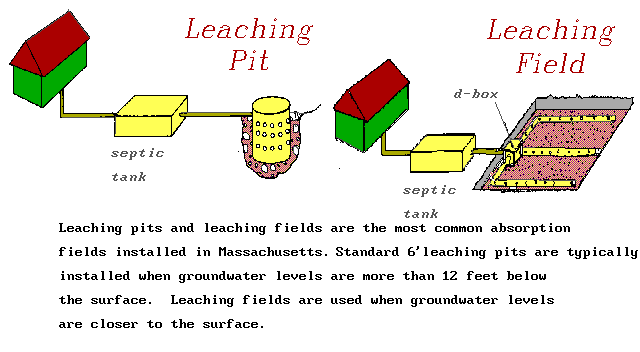 10
Septic System Installation Slide Show
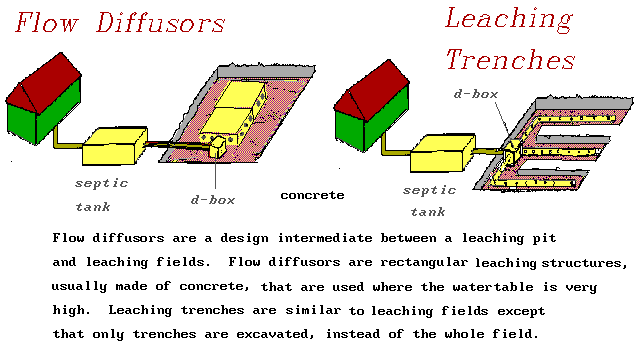 11
Septic System Installation Slide Show
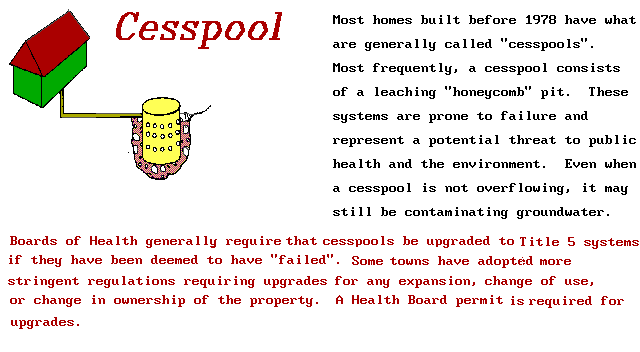 12
Septic System Installation Slide Show
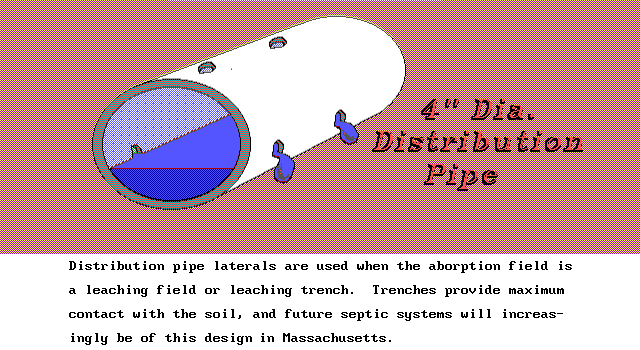 13
Septic System Installation Slide Show
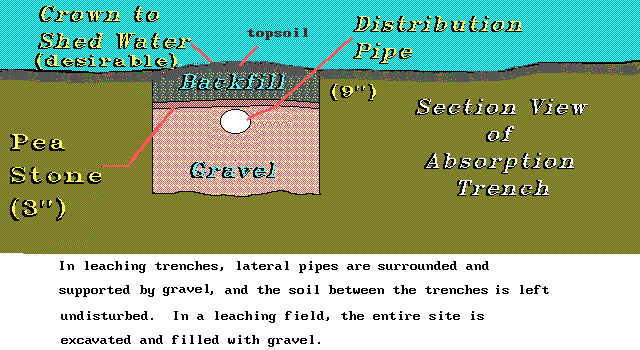 14
Septic System Installation Slide Show
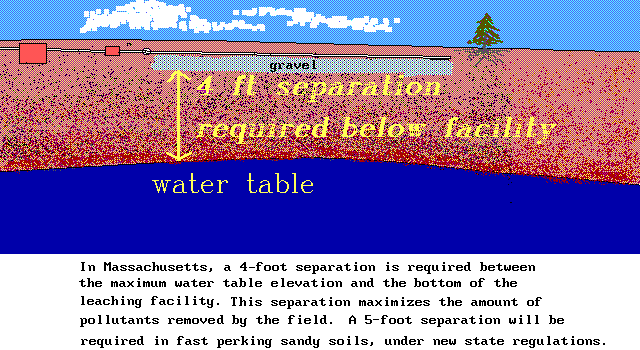 15
Septic System Installation Slide Show
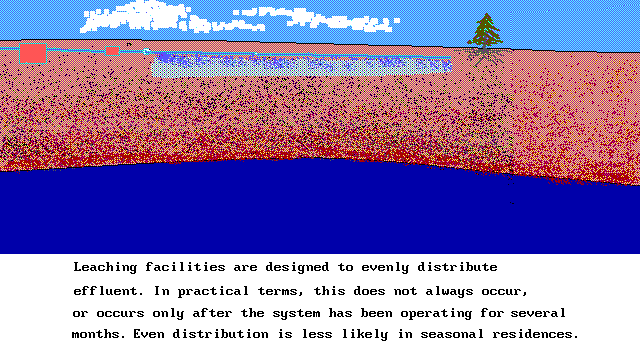 16
Septic System Installation Slide Show
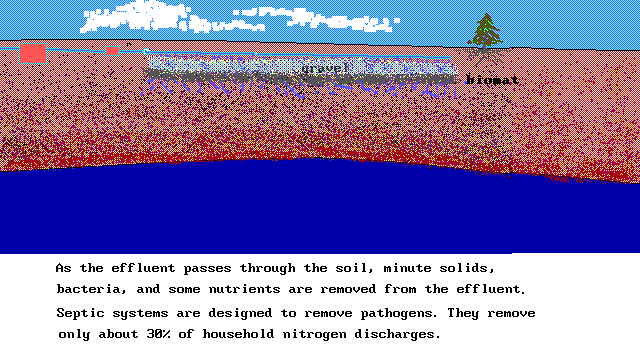 17
Septic System Installation Slide Show
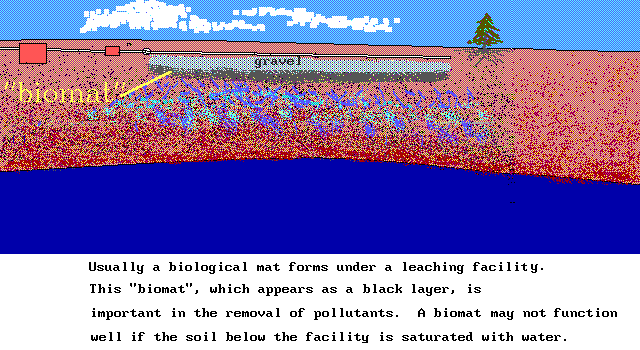 18
Septic System Installation Slide Show
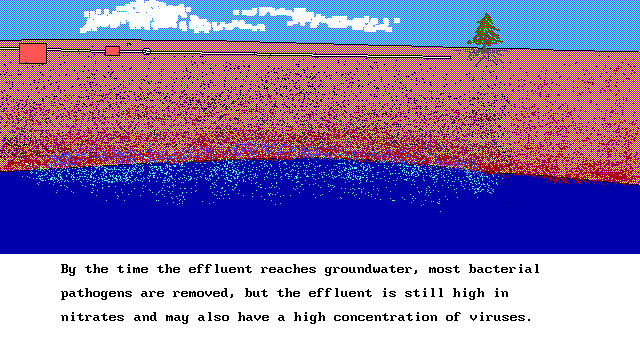 19
Septic System Installation Slide Show
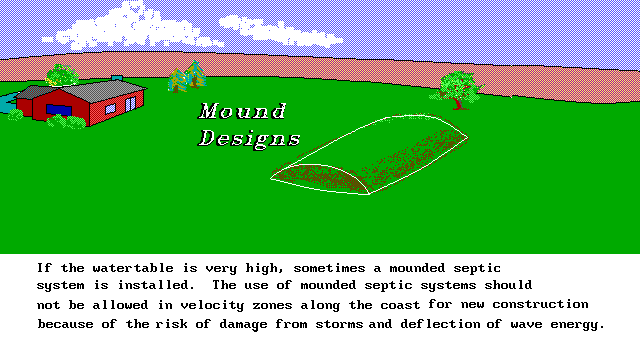 20
Septic System Installation Slide Show
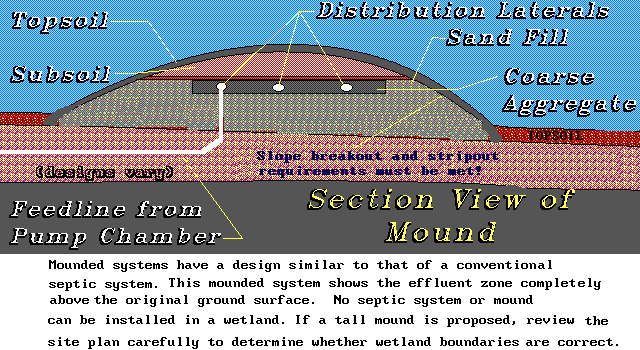 21
Septic System Installation Slide Show
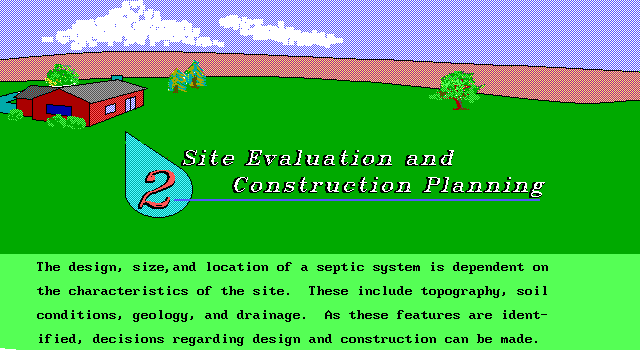 22
Septic System Installation Slide Show
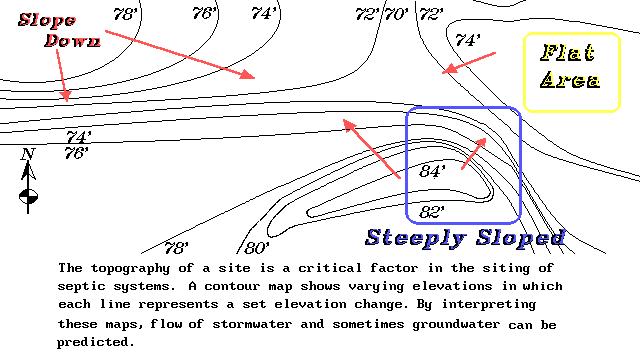 23
Septic System Installation Slide Show
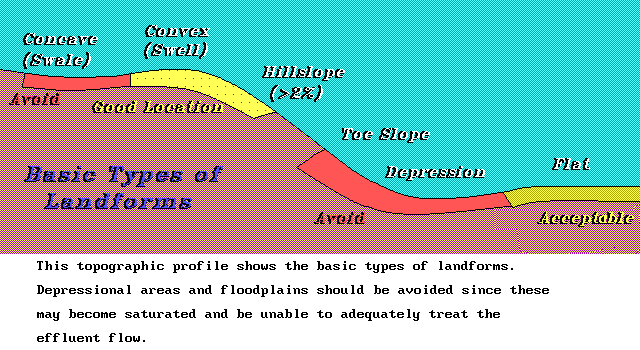 24
Septic System Installation Slide Show
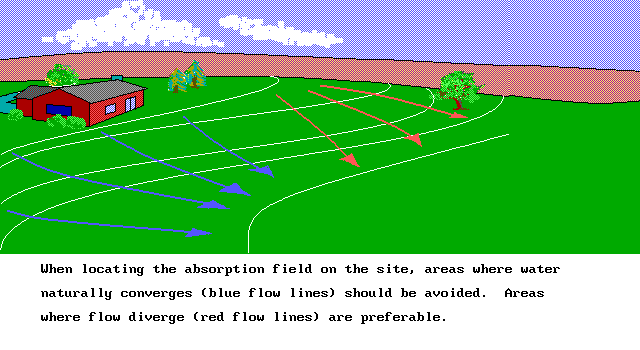 25
Septic System Installation Slide Show
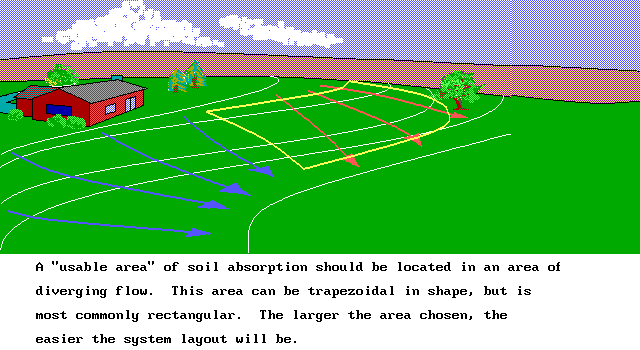 26
Septic System Installation Slide Show
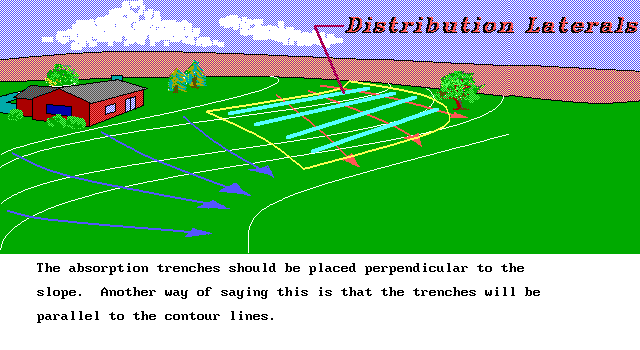 27
Septic System Installation Slide Show
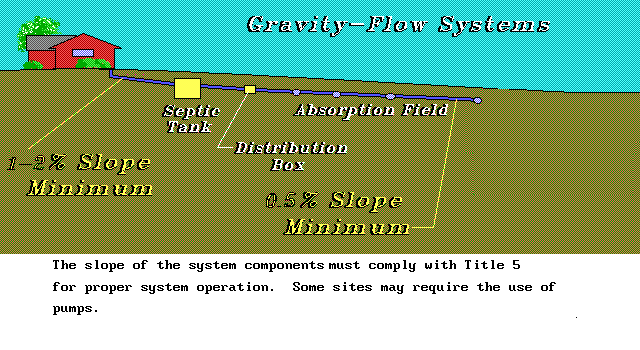 28
Septic System Installation Slide Show
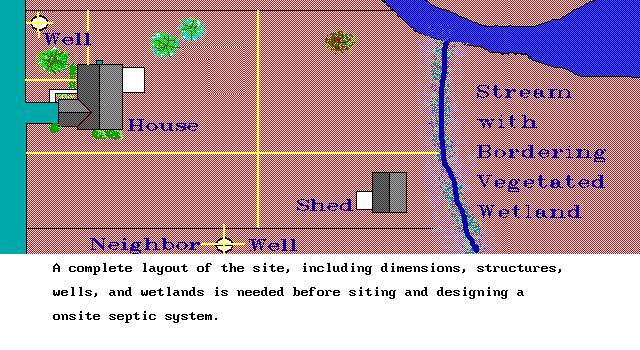 29
Septic System Installation Slide Show
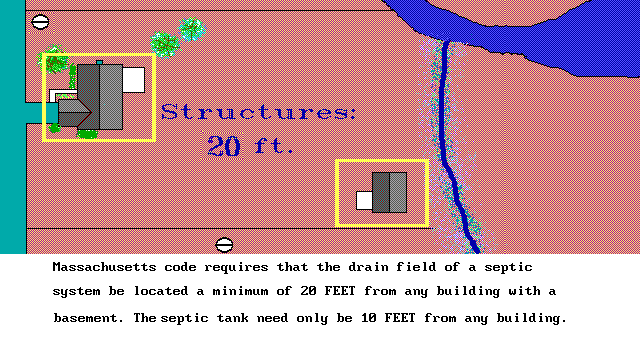 30
Septic System Installation Slide Show
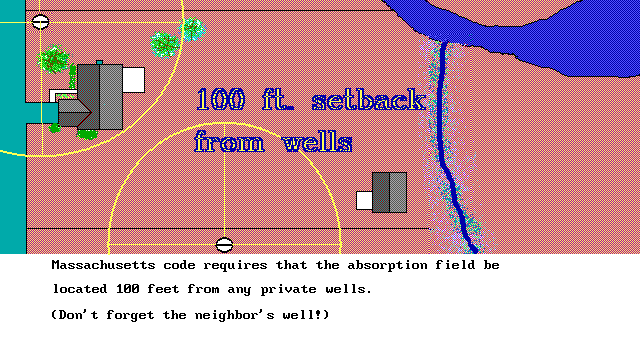 31
Septic System Installation Slide Show
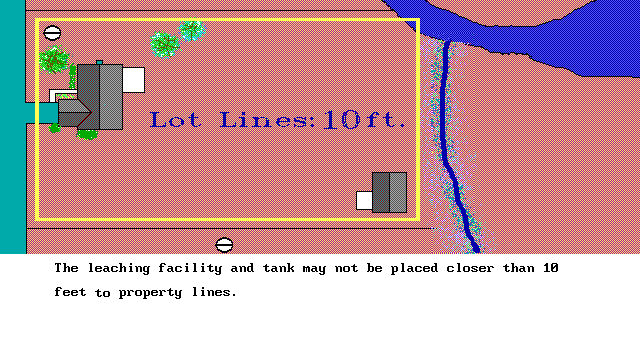 32
Septic System Installation Slide Show
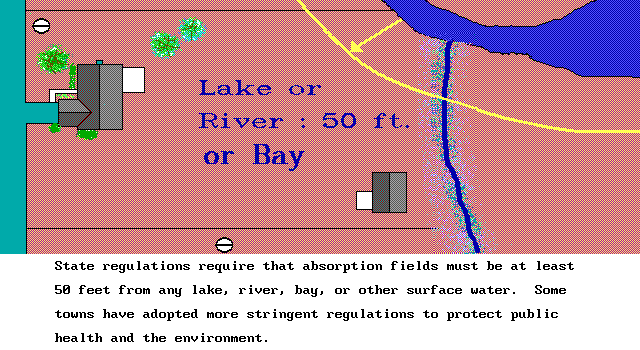 33
Septic System Installation Slide Show
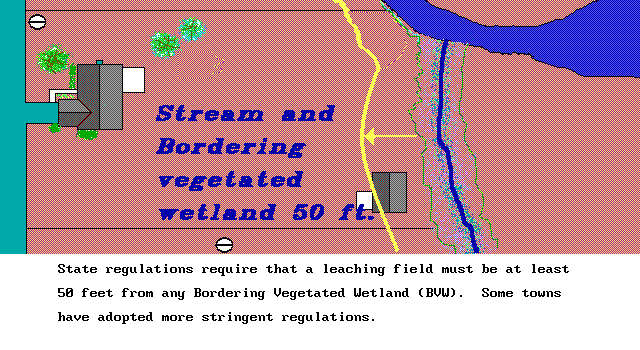 34
Septic System Installation Slide Show
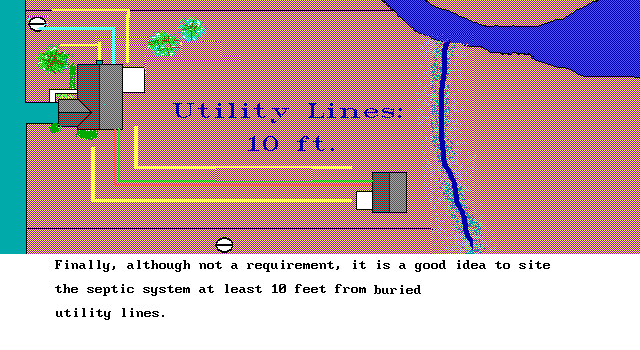 35
Septic System Installation Slide Show
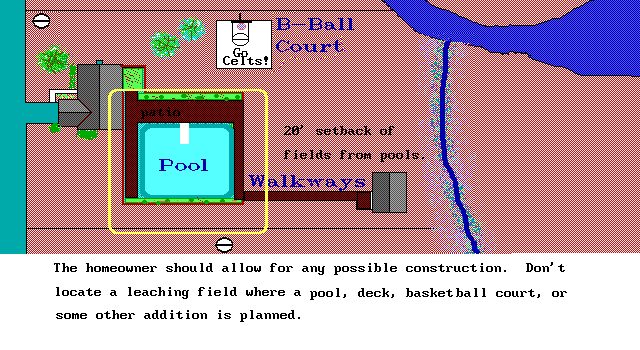 36
Septic System Installation Slide Show
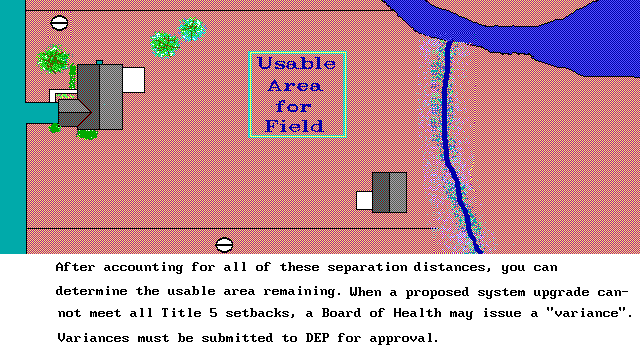 37
Septic System Installation Slide Show
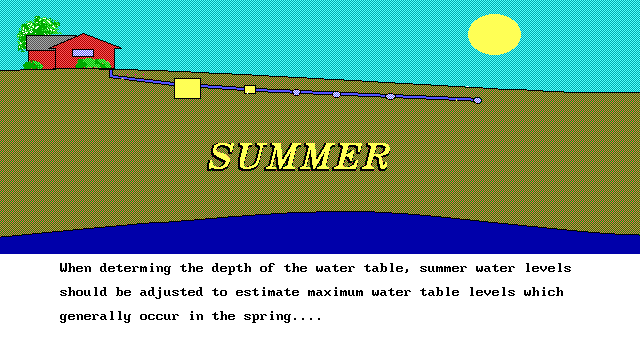 38
Septic System Installation Slide Show
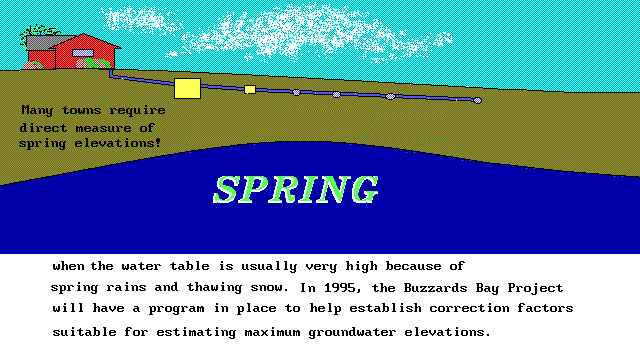 39
Septic System Installation Slide Show
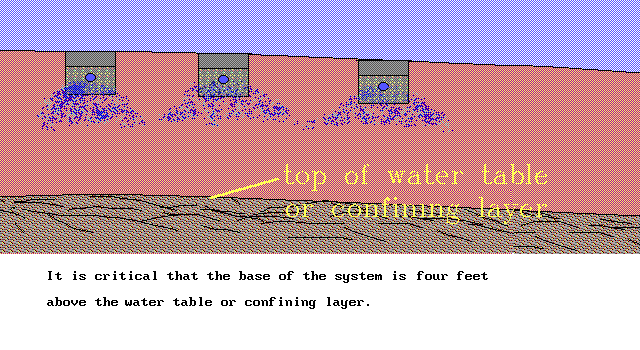 40
Septic System Installation Slide Show
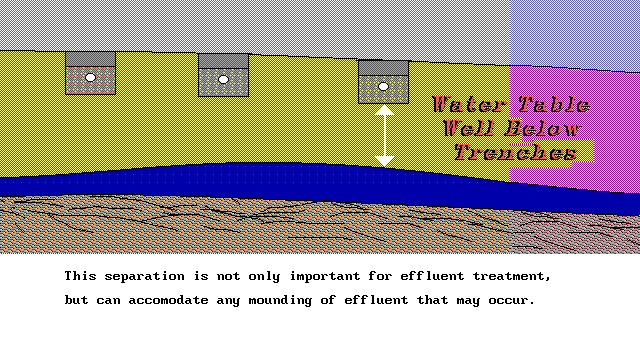 41
Septic System Installation Slide Show
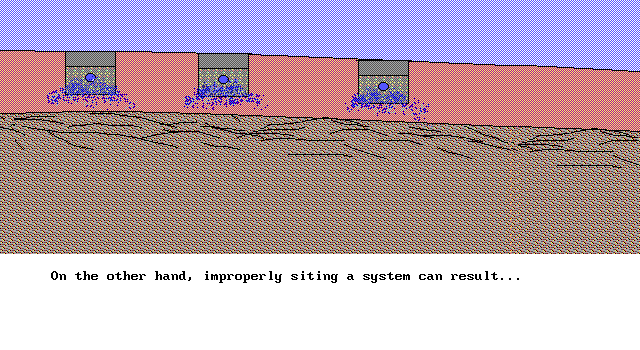 42
Septic System Installation Slide Show
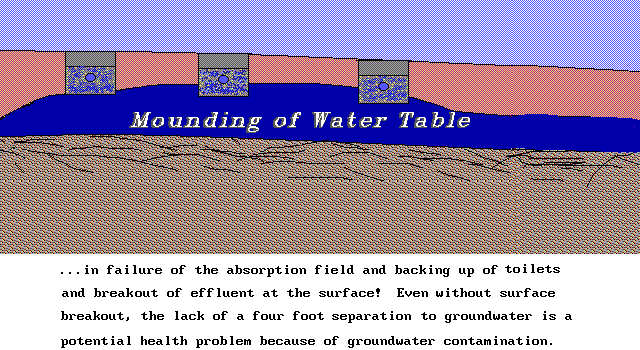 43
Septic System Installation Slide Show
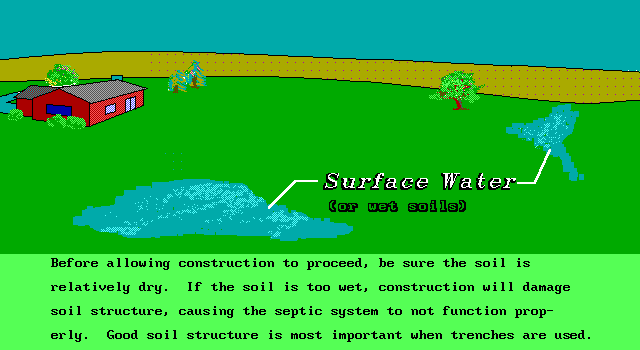 44
Septic System Installation Slide Show
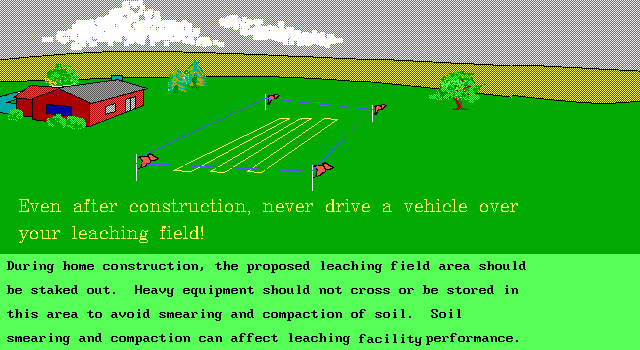 45
Septic System Installation Slide Show
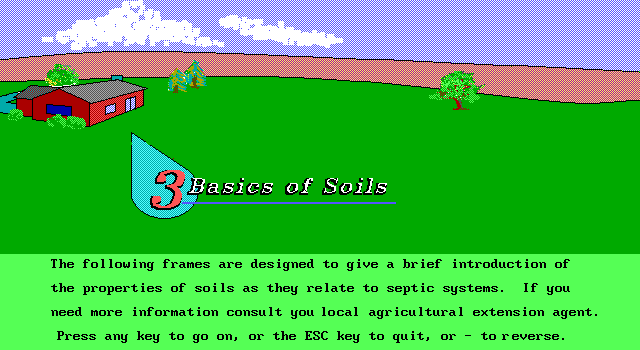 46
Septic System Installation Slide Show
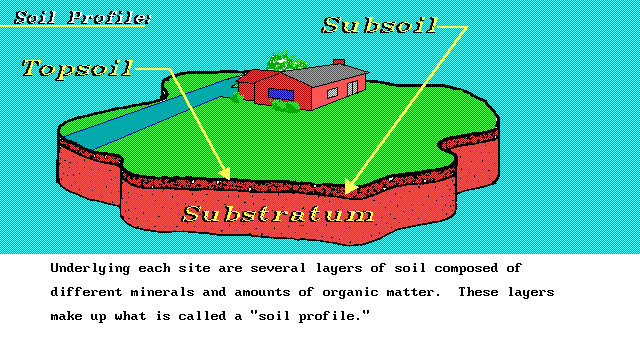 47
Septic System Installation Slide Show
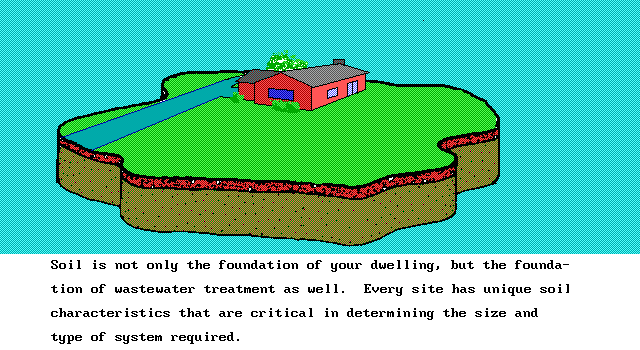 48
Septic System Installation Slide Show
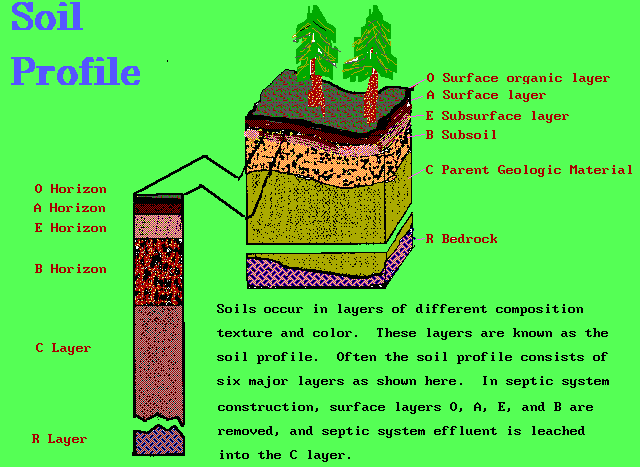 49
Septic System Installation Slide Show
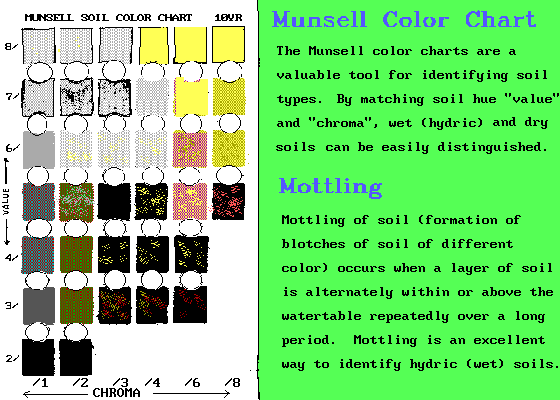 50
Septic System Installation Slide Show
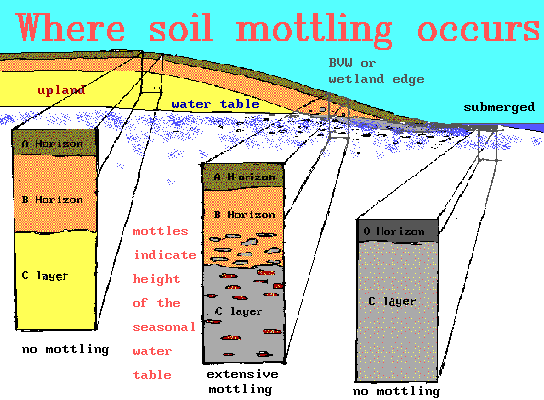 51
Septic System Installation Slide Show
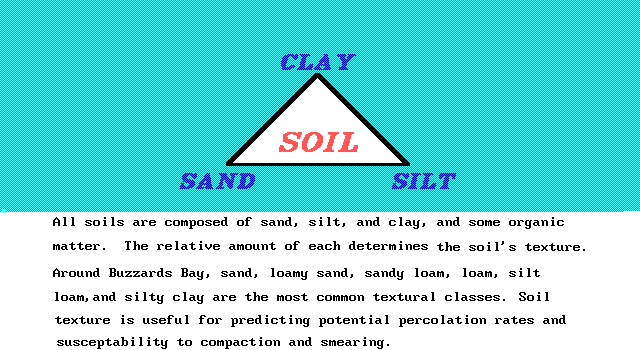 52
Septic System Installation Slide Show
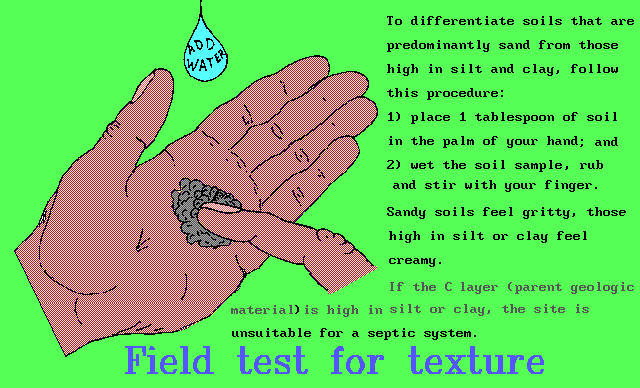 53
Septic System Installation Slide Show
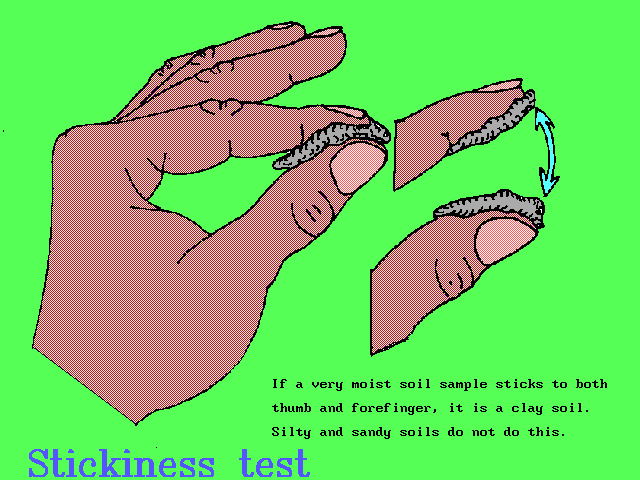 54
Septic System Installation Slide Show
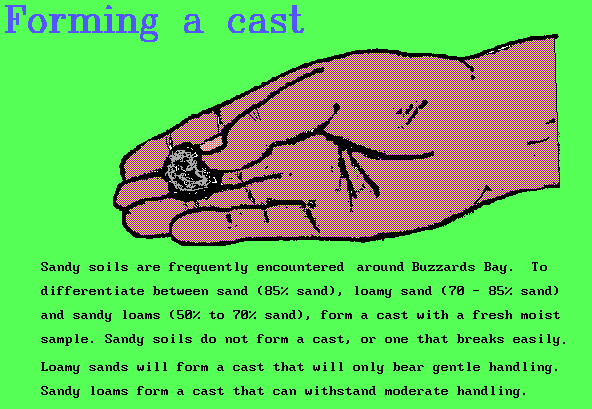 55
Septic System Installation Slide Show
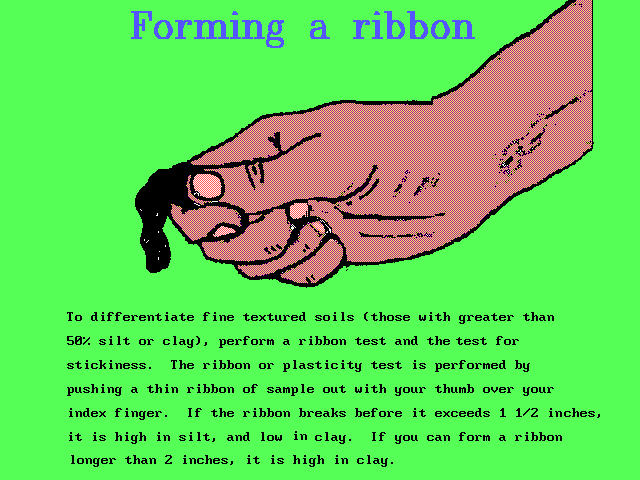 56
Septic System Installation Slide Show
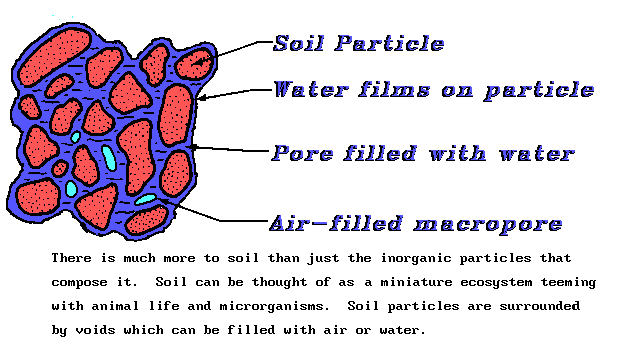 57
Septic System Installation Slide Show
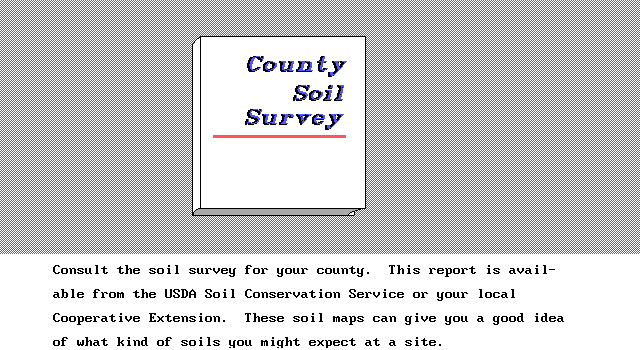 58
Septic System Installation Slide Show
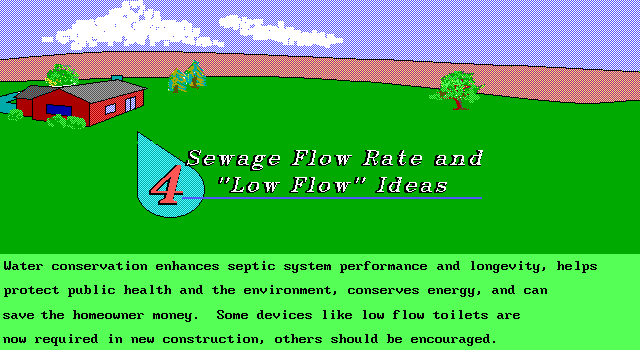 59
Septic System Installation Slide Show
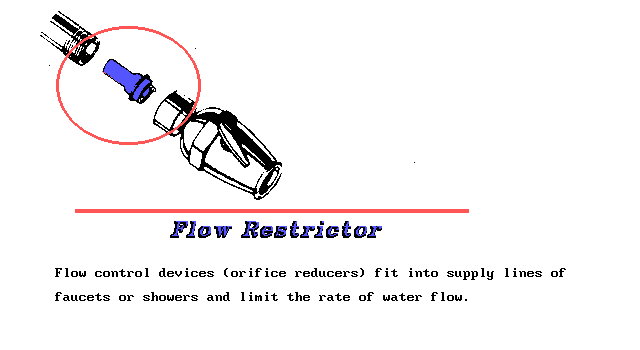 60
Septic System Installation Slide Show
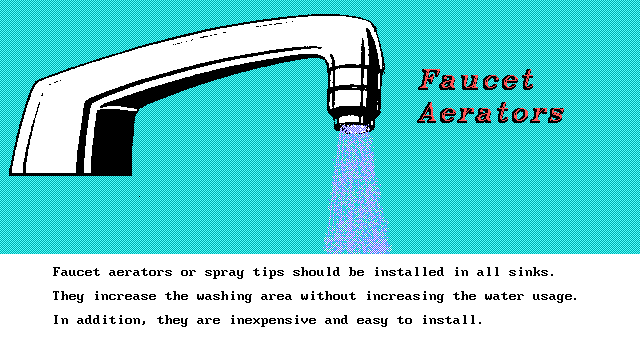 61
Septic System Installation Slide Show
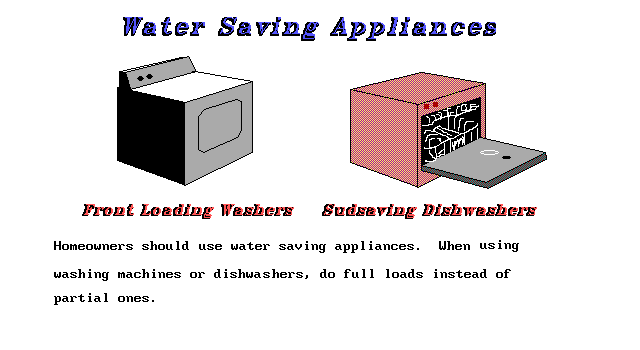 62
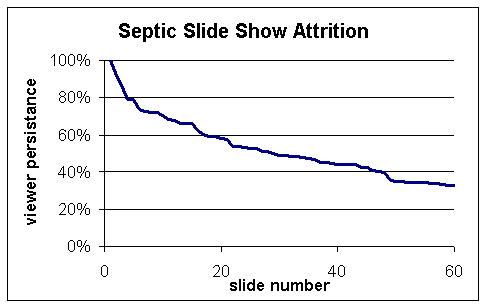 Septic System Installation Slide Show
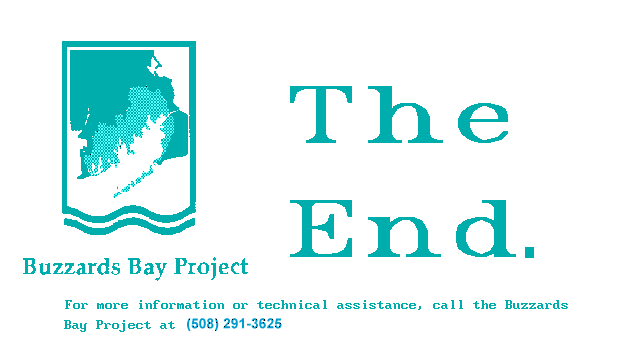 Congratulations! You are among the top 1/3 of slide show viewers that stuck it out to the end.
63